Детската агресия – прояви и превенцияизготвили III б групаНедялка димчеваРумяна мирчева
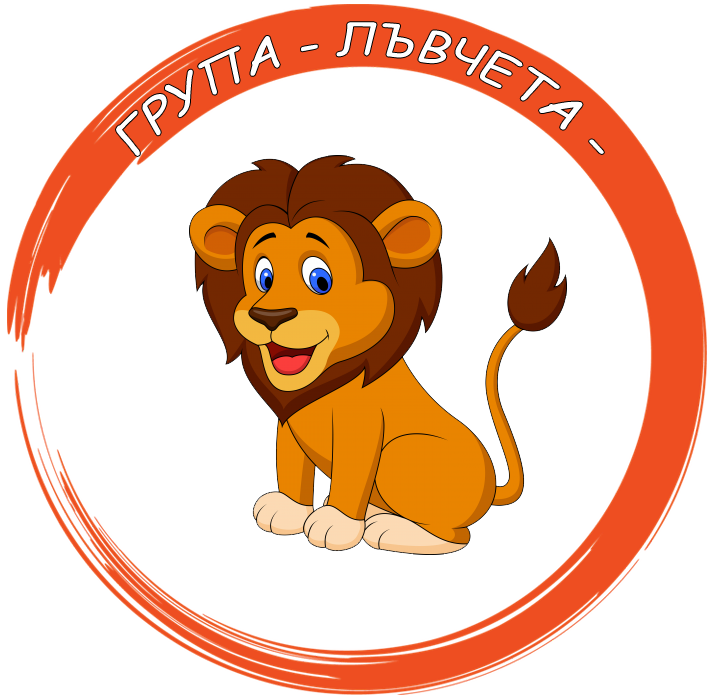 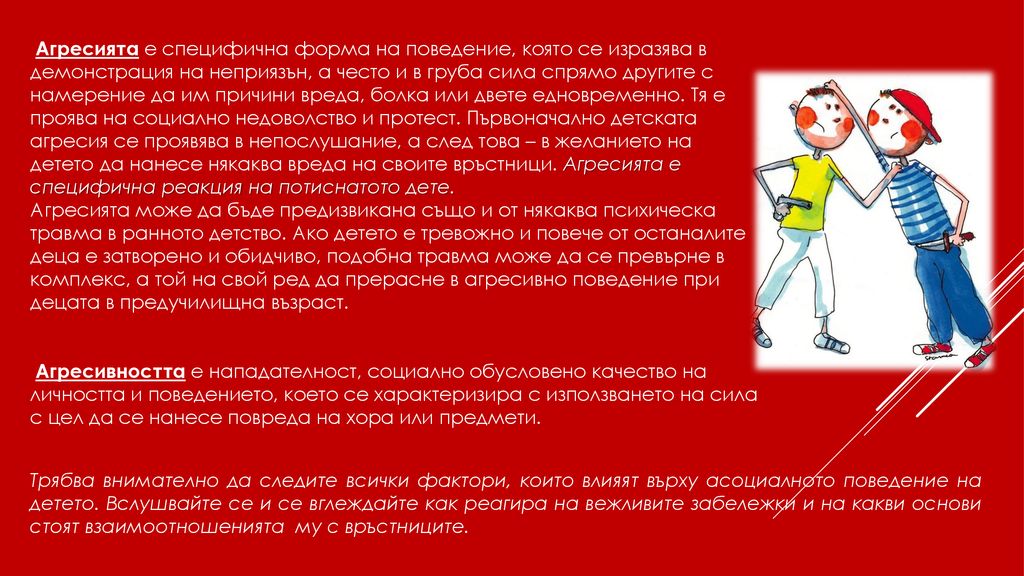 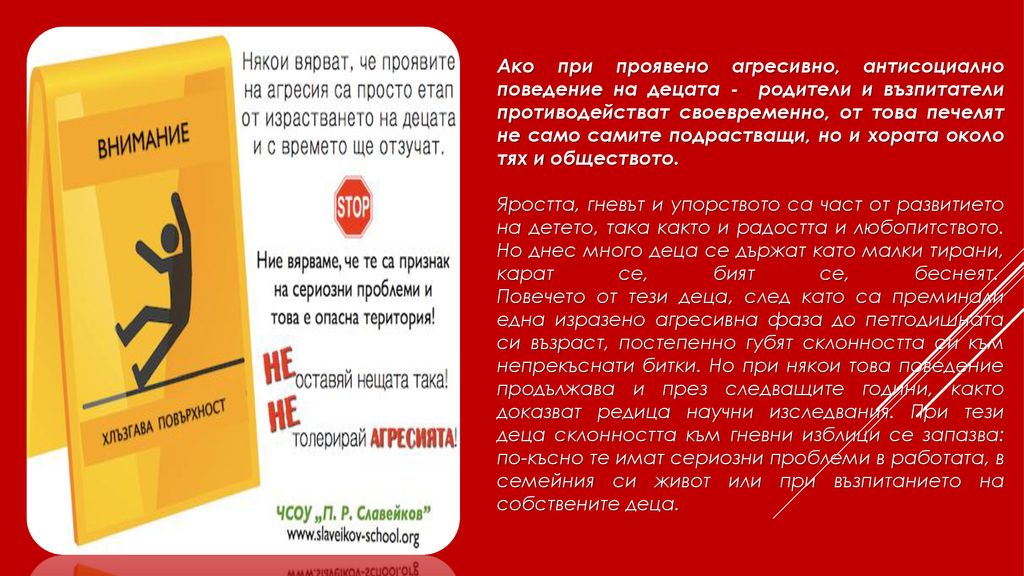 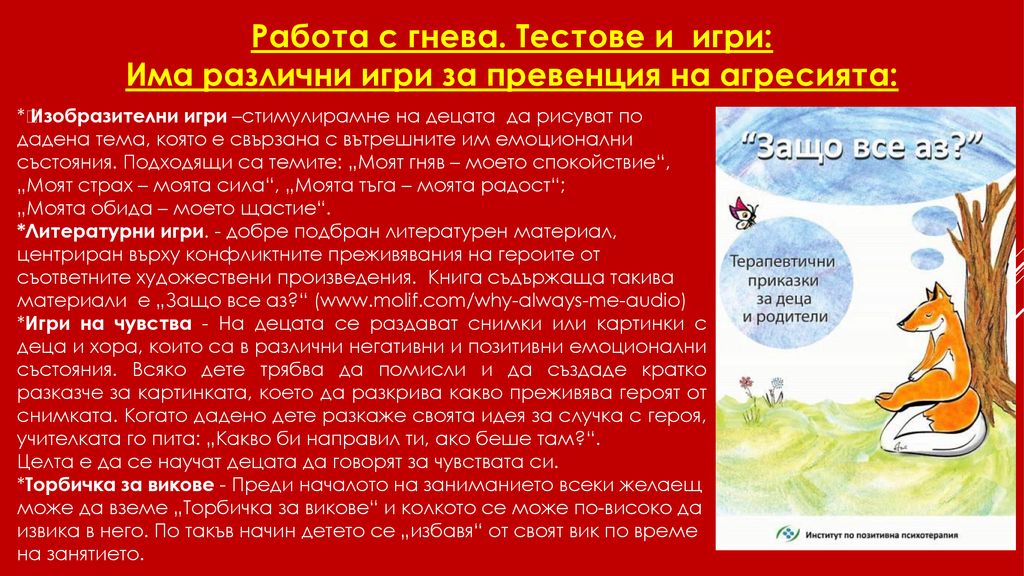 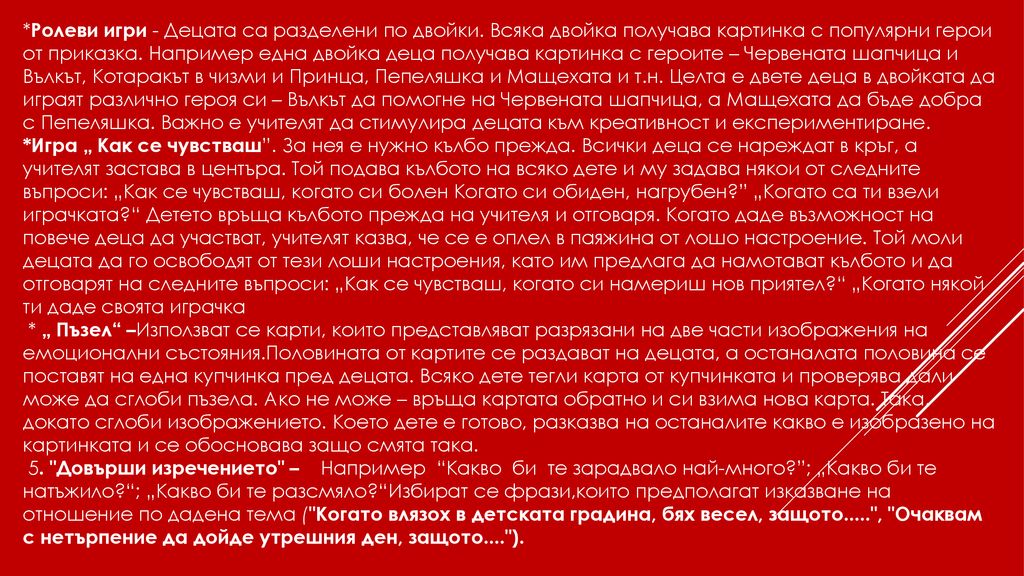 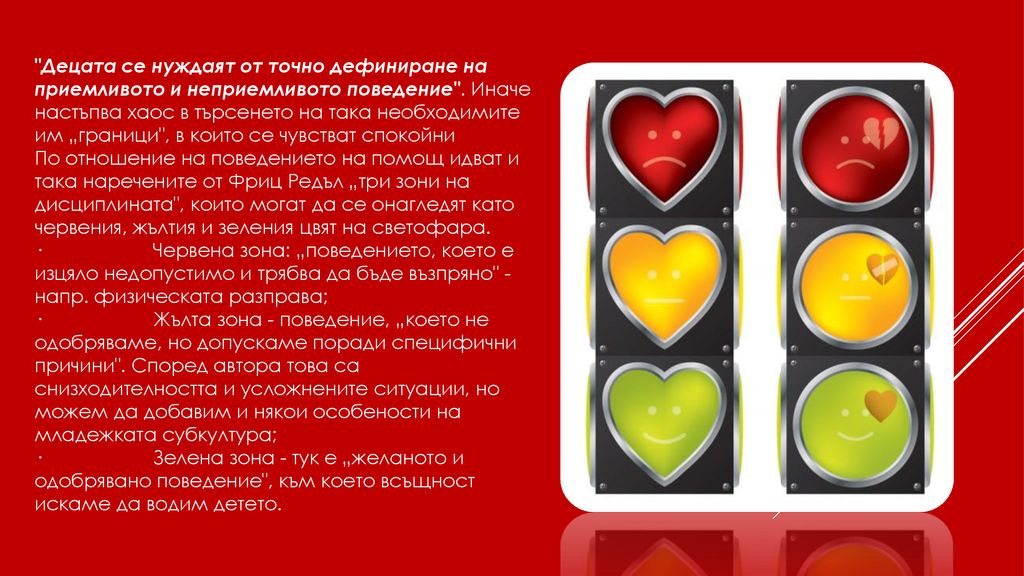 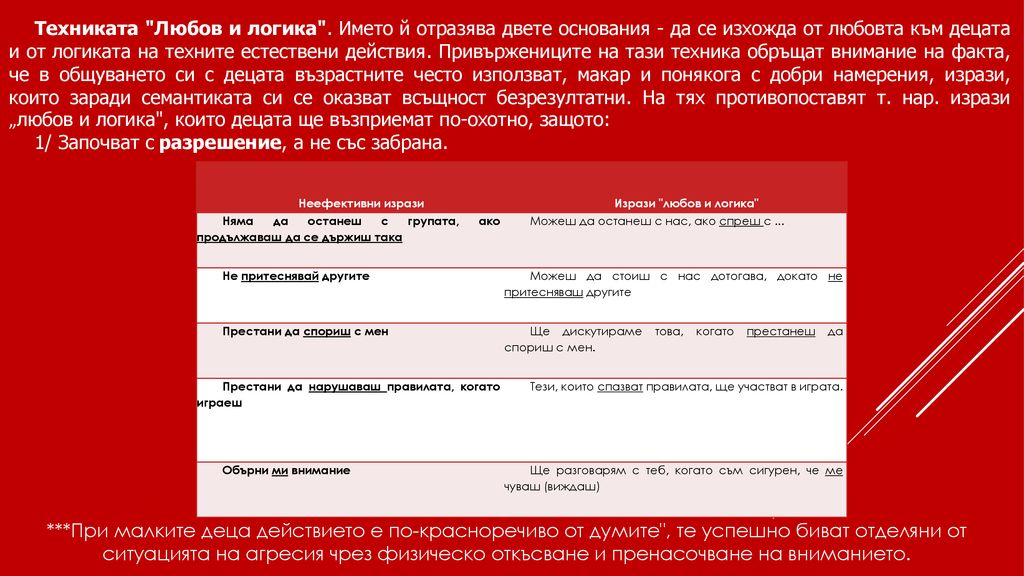 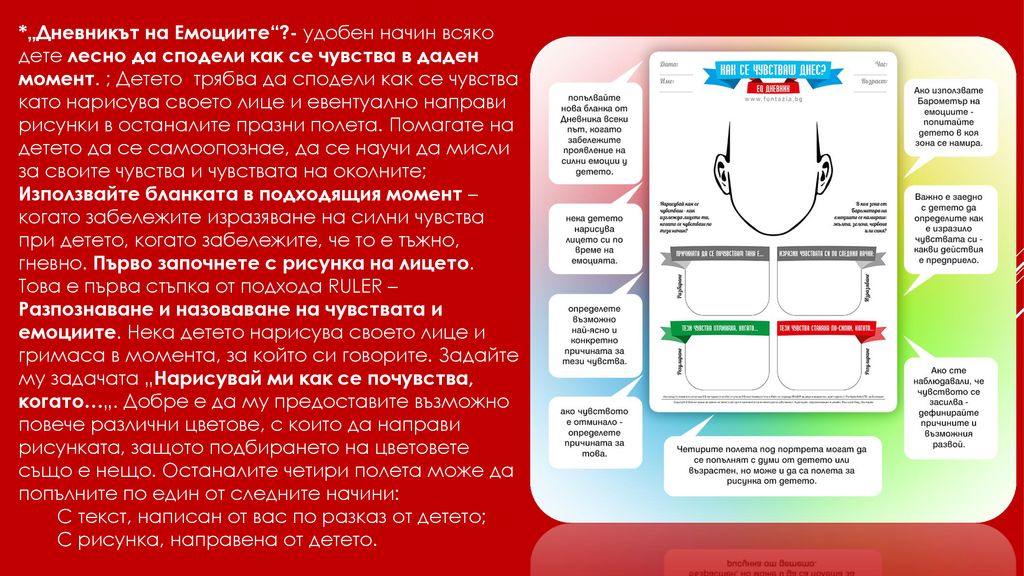 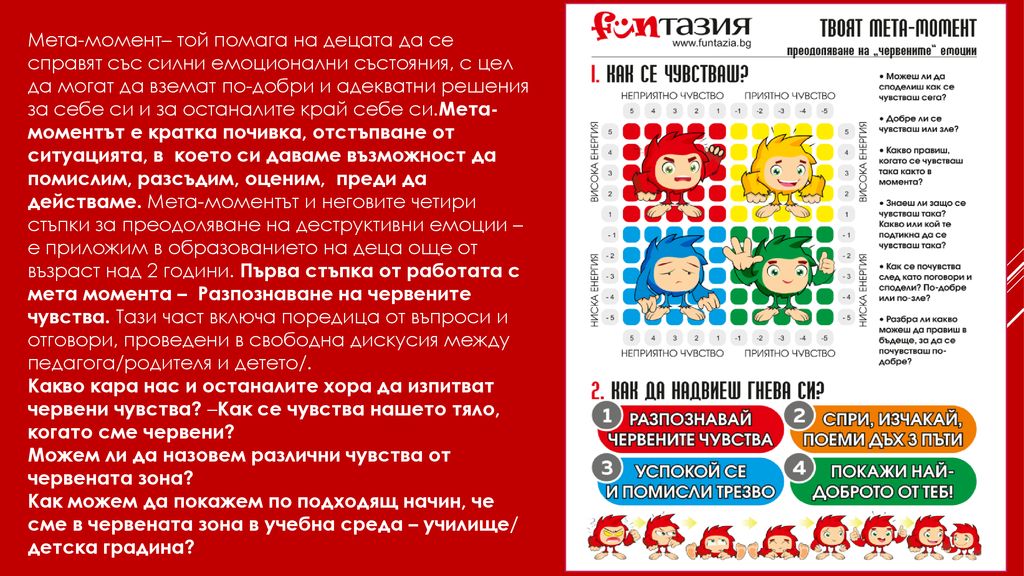 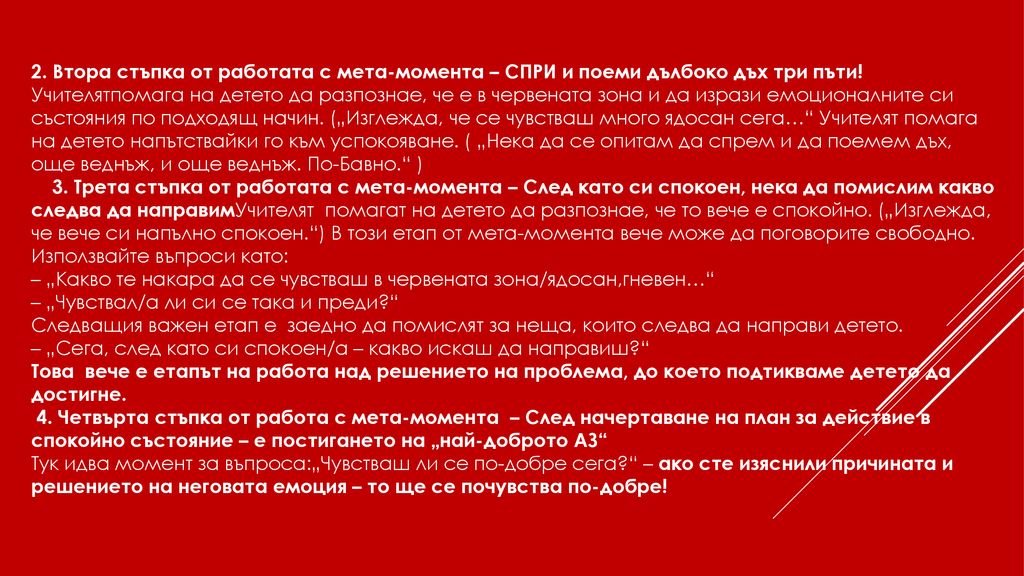 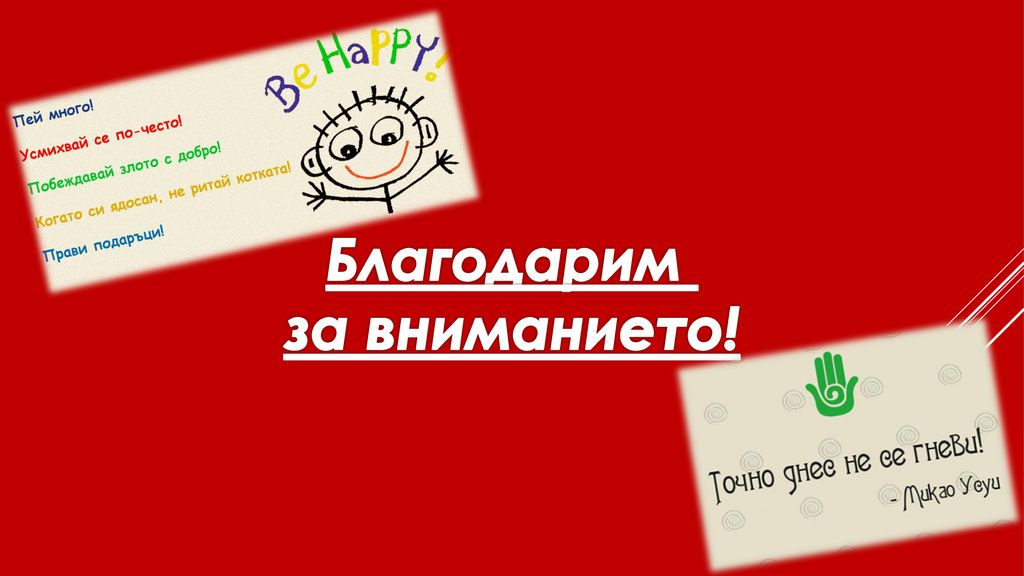 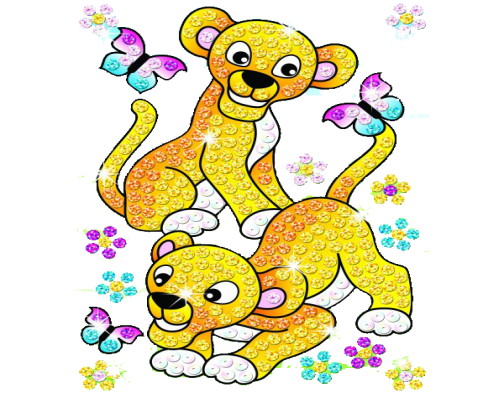 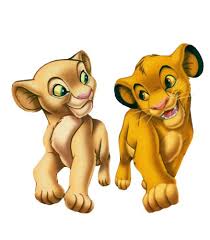